LSRCP Spring/Summer ChinookMonitoring and Evaluation Update and Priorties
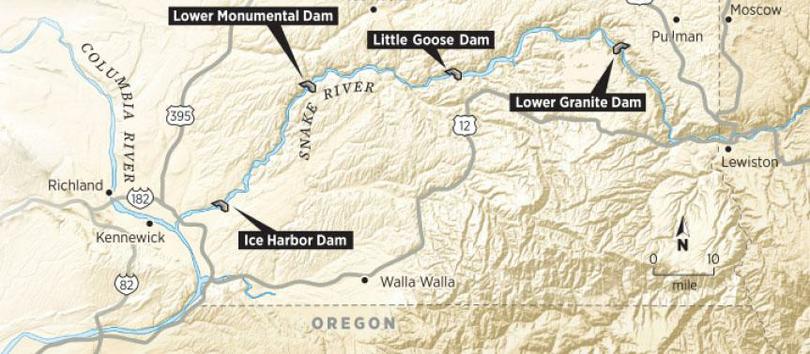 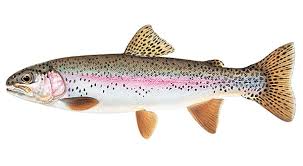 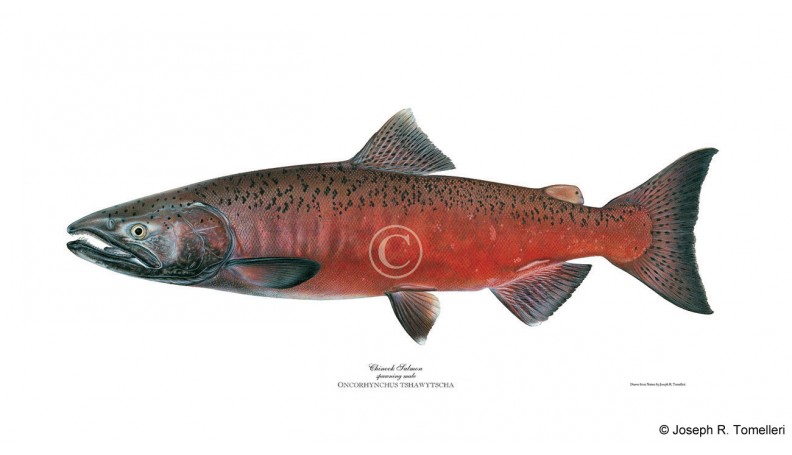 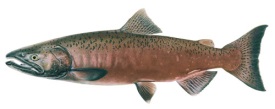 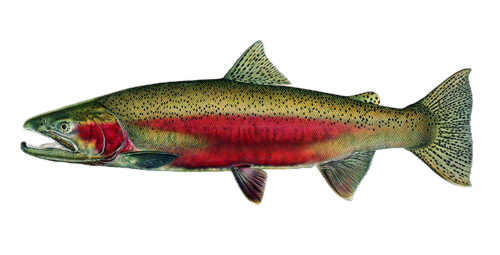 Rod Engle USFWS-LSRCP
M&E Update
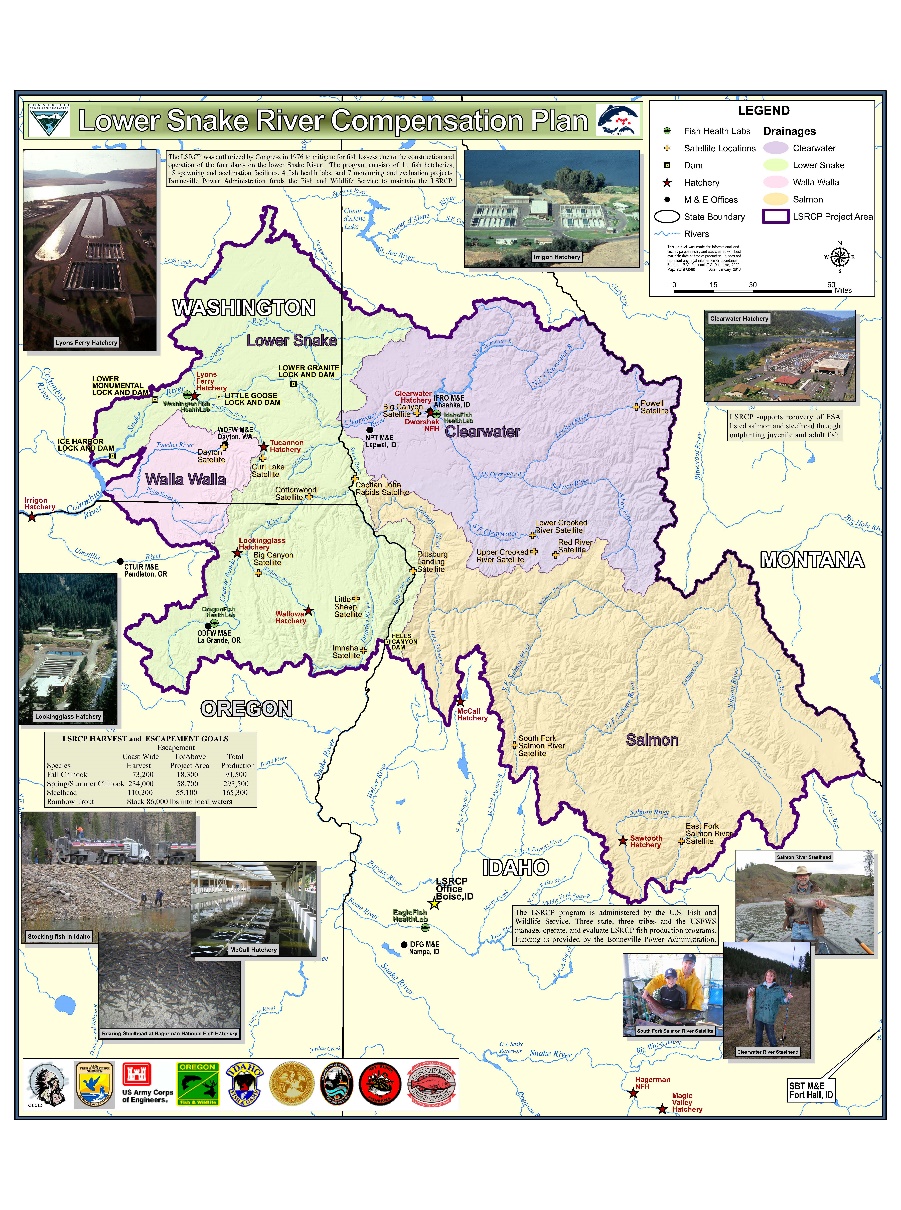 ISRP review highlights
Current performance and programmatic changes for improvement
AOP discussions on performance from ISRP
M&E Priority Project List
Future items
Reporting not complete for 2021
Table 3.  Allocation of compensation (adults) by State as suggested by Columbia Basin Fisheries Technical Committee (reproduced from WDFW 1974).  This allocation was not to be used as a specific indicator of release sites.
[Speaker Notes: All numbered tables and figures are from the Draft LSRCP 2018 Biennial Report (Version February 2020). 


The Clearwater and Salmon River breakdown of spring/summer Chinook and steelhead reflected where the committee thought salmon/steelhead production was coming from.  As the table caption states, the committee was specific to say that these areas should not be used as specific indicator of release sites (ie. There’s flexibility).  

The Hells Canyon]
Large shift in production from Salmon to Clearwater basin.
Why?

Further refinements of programs to achieve cooperator desires, ESA.
Fishing, flexibility.

Since last review (2010), approximately 2.815 M smolt production has been added to address goals.

Clearwater Pipeline would increase additional 3.0 M to existing infrastructure.
Performance
Spring/Summer Chinook Example
Increased Performance
Low Densities
Better release sites
Good homing
Releases that are ready-to-migrate 
Better in-river survival, hydrosystem survival.
Smolt programs over parr programs
Endemic or localized stock
0.87
0.42
Increasing Costs ($)
Increased Brood Need (and Reduced Fisheries)
Started program with 6.74 M with expected survival of 0.87% = 58,700
Current program is 10.4 M with measured, mean survival of 0.42% (BY07-16) = 43,783
[Speaker Notes: Change to total production of LSRCP and performance as a metric of meeting the goal

Started program with 6.74 M with expected survival of 0.87% = 58,700

Current program is 10.4 M with measured survival of 0.42% = 43,783 adults]